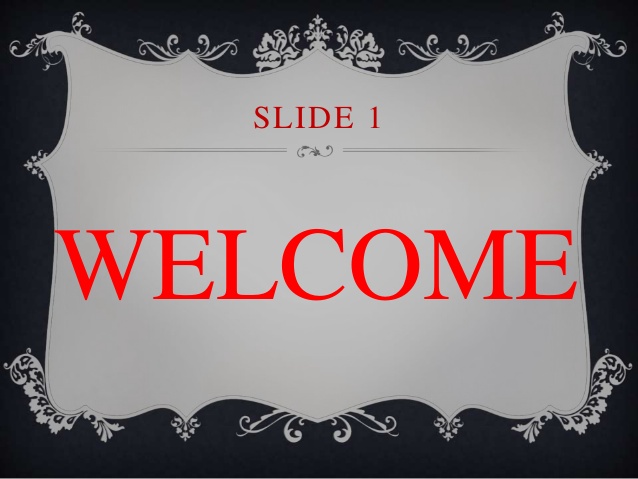 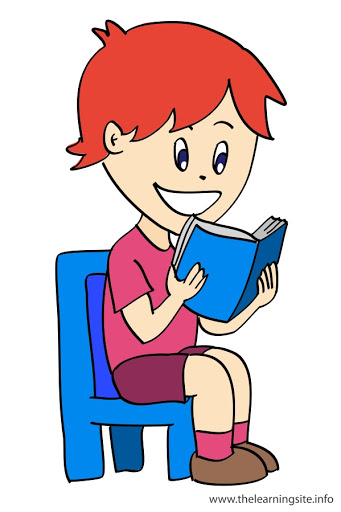 শূভেচ্ছা বিনিময়                      ৩ মিনিট
আজকের পাঠে সবাইকে স্বাগত
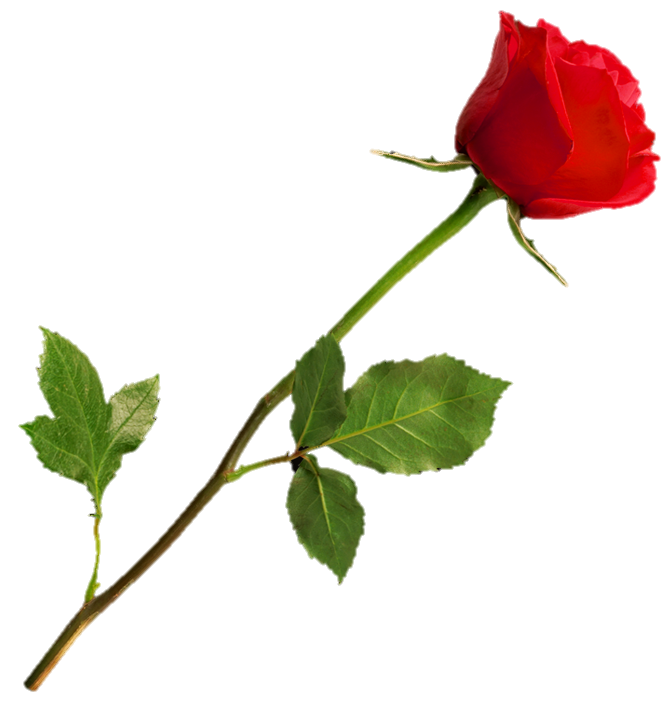 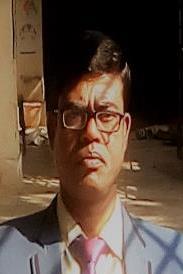 পরিচিতি 

মোঃ আব্দুর রাজ্জাক
প্রধান শিক্ষক 
ধলহরা পশ্চিমপাড়া মাধ্যমিক বালিকা বিদ্যালয় 
E-mail: abdurrazzakmt@gmail.com
Phone number: 01721588402
বিষয়ঃ গণিত
শ্রেণিঃ নবম 
অধ্যায়ঃ ১৬(৪)

পাঠশিরোনামঃ বেলন 
সময়ঃ ৫০ মিনিট
পাঠ শুরুর আগে এস আমরা একটি ভিডিও ক্লিপ দেখি
ক্লিক
ভিডিওটিতে তোমরা কী দেখতে পেলে?
গাণিতিক জটিলতা
তাহলে গাণিতেও এরকম কিছু  জটিলতা জটিলতা রয়েছে আর তা আমরা খুব সহজে সমাধান করব।
শিখনফল
এই সমস্যা সমাধানের পূর্বে এস আমরা পূর্বজ্ঞান যাচাই করে দেখি
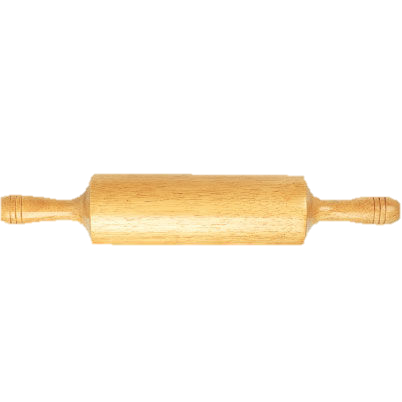 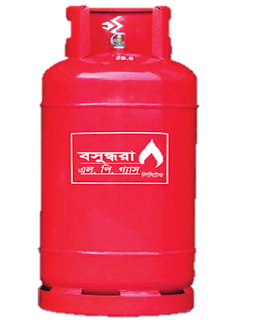 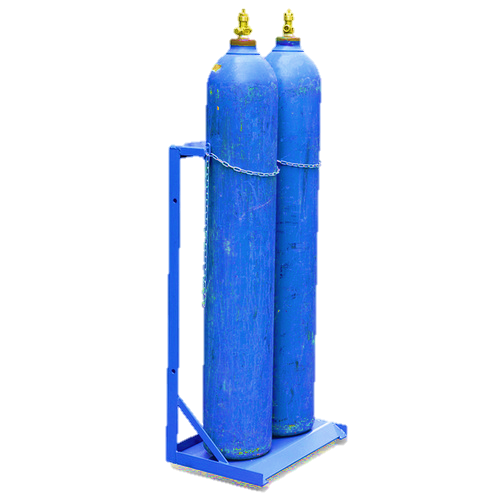 এ দুটা  কী?
এটা  কী ?
বেলন
সিলিন্ডার
সিলিন্ডার
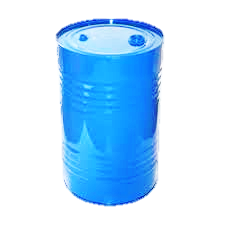 এটা  কী ?
সবগুলোকে  একসাথে কী বলে?
ড্রাম
বেলন/সিলিন্ডার
সিলিন্ডার
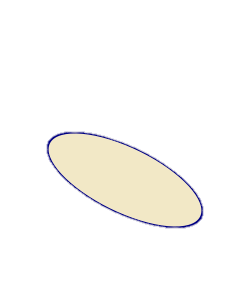 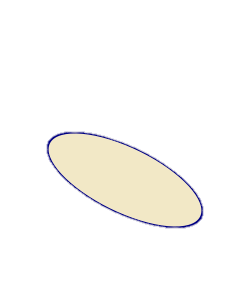 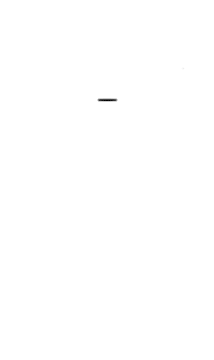 r
এস আমরা সিলিন্ডারের বিভিন্ন অংশ চিনে/দেখে নেই
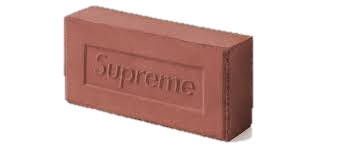 বৃত্ত/ভূমি
ঘনবস্তুর উপরিভাগকে কী বলে ?
h
উচ্চতা
সম্পূর্ণ/পৃষ্ঠ তল
r
বক্রপৃষ্ঠ
তল/পৃষ্ঠতল
বৃত্ত/ভূমি
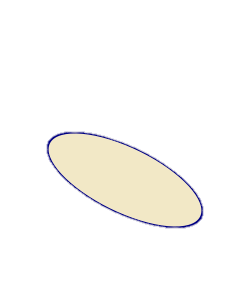 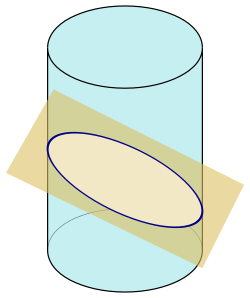 এই অংশকে
 কী বলে?
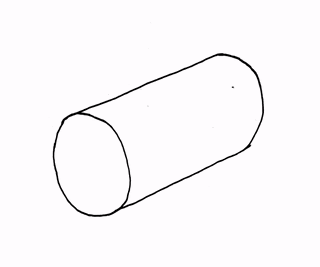 তল/পৃষ্ঠতল
এক নজরে
পৃষ্ঠ তল
উচ্চতা
বক্রপৃষ্ঠ
ভূমি
বৃত্ত/ভূমি
তাহলে তোমরা কি বুঝতে পেরেছ আজ আমরা কী শিখতে যাচ্ছি?
বেলন/সিলিন্ডারের পরিমাপ
তোমরা কি মনে কর  বেলন/সিলিন্ডারের পরিমাপ শেখা গুরুত্বপুর্ণ?
তাহলে এস সিলিন্ডারের বিভিন্ন অংশের পরিমাপ করা শিখি।
এস আমরা ভূমি/ বৃত্তের ক্ষেত্রফল বের করা শিখি
a
a
a
বৃত্ত
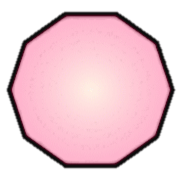 a
a
r
2r
r
ব্যাসার্ধ
a
a
কিন্তু কীভাবে?
এস বের করি
1cm
1cm
1cm
1cm
1cm
1cm
1cm
1cm
1cm
1cm
1cm
1cm
1cm
1cm
1cm
1cm
1cm
1cm
1cm
1cm
ব্যাস
a
a
a
20 বাহু বিশিষ্ট একটি বহুভূজ/বৃত্ত যার প্রত্যেক বাহু= 1cm
10 বাহু বিশিষ্ট একটি বহুভূজ যার প্রত্যেক বাহু= a
ব্যাস
2r=6.37cm
A
r
r
r
r
r
a
a
a
a
a
a
a
a
a
a
a
a
a
a
a
a
a
a
a
a
D
C
B
a
r
a
তাহলে n সংখ্যক ত্রিভূজের ক্ষেত্রফল= বৃত্তের ক্ষেত্রফল
20 বাহু বিশিষ্ট একটি বহুভূজ/বৃত্ত যার প্রত্যেক বাহু= a অর্থাৎ বৃত্তে n সংখ্যক a আছে।
একক কাজ                                 ৫ মিনিট
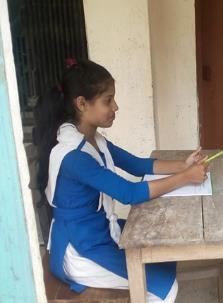 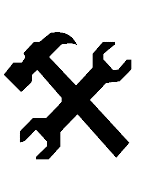 উত্তর দেখতে নিচের বক্সে ক্লিক করুন
বৃত্তের ব্যাসকে কী দ্বারা প্রকাশ করা হয়?
3.1416
সুসম বহুভুজ দ্বারা
কোন ধরনের ভূজ দ্বরা বৃত্তের পরিধি নির্ণয় করা হয় ?
বৃত্তের ক্ষেত্রফলের সূত্র কী
এস আমরা সিলিন্ডারের  বক্রপৃষ্ঠের ক্ষেত্রফল বের করা শিখি
বালা দ্বারা একটি সিলিন্ডার গঠন করি
r
বালা/চুড়ি
সিলিন্ডারের মাঝ থেকে কেটে ফেলি
উচ্চতা
h
প্রস্থ-h
এস আমরা সিলিন্ডারের  সম্পূর্ণ তলের /পৃষ্ঠতলের ক্ষেত্রফল বের করা শিখি
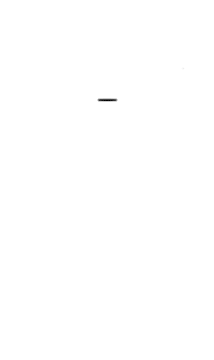 r
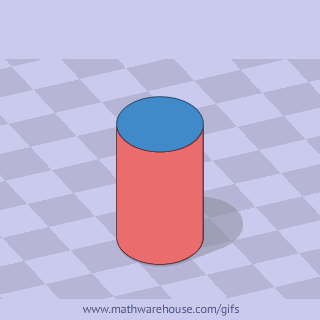 জিপ ছবি ও নিচের চিত্রটি ভালোভাবে লক্ষ্য করি
h
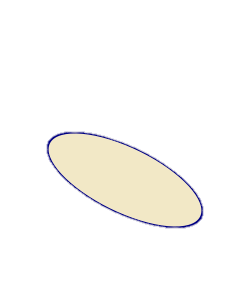 r
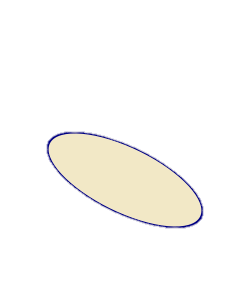 প্রস্থ-h
জোড়ায় কাজ                                  ৮ মিনিট
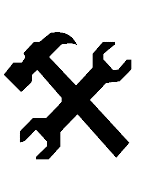 প্রশ্নঃ একটি চাউলের ড্রামের বেড় 60 ইঞ্চি উচ্চতা  
30 ইঞ্চি । ড্রামের বক্রপৃষ্ঠের ক্ষেত্রফল কত?
60
h
3
0
সমাধানঃ
বক্রপৃষ্ঠের ক্ষেত্রফল= 1800.137    বর্গ ইঞ্চি
এস আমরা সিলিন্ডারের  আয়তন বের করা শিখি
নিচের চলচিত্রটি ভালোভাবে লক্ষ্য করি
r
বালা/চুড়ি
বালা দ্বারা একটি সিলিন্ডার গঠন করি
উচ্চতা
h
দলীয় কাজ                                   ১২ মিনিট
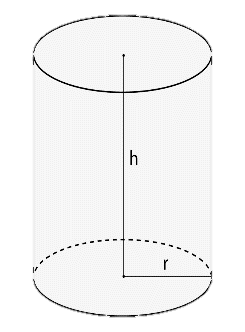 প্রশ্নঃ একটি সমবৃত্তভূমিক বেলনের উচ্চতা 60 সে মি এবং ভূমির ব্যাসার্ধ 7 সে মি। এর আয়তন ও সম্পূর্ণ পৃষ্ঠের ক্ষেত্রফল কত ?
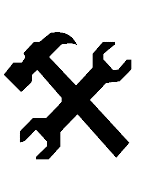 h
10
সমাধানঃ
7
= 1539.38  ঘন সে  মি
মূল্যায়ন                                      ২ মিনিট
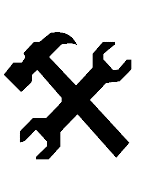 উত্তর দেখতে নিচের বক্সে ক্লিক করুন
বৃত্তের পরিসীমা  কী দ্বারা প্রকাশ করা হয়?
সিলিন্ডারের আয়তন = ?
সিলিন্ডারের বক্রপৃষ্ঠের ক্ষেত্রফল=?
আর্কিমিডিস
সিলিন্ডারের সম্পূর্ণ পৃষ্ঠের ক্ষেত্রফল = ?
বাড়ির কাজ
চিত্রটি লক্ষ্য কর
h
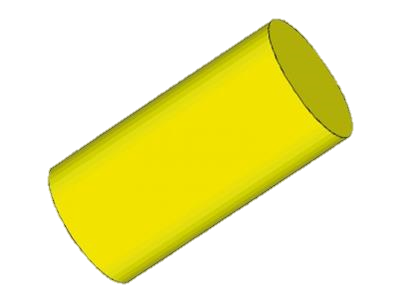 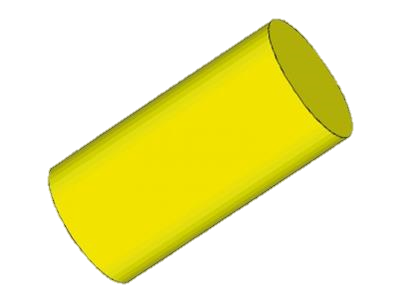 100 বর্গ সে মি
150 ঘন সে মি
ভূমির ব্যাসার্ধ ও উচ্চতা কত?
r
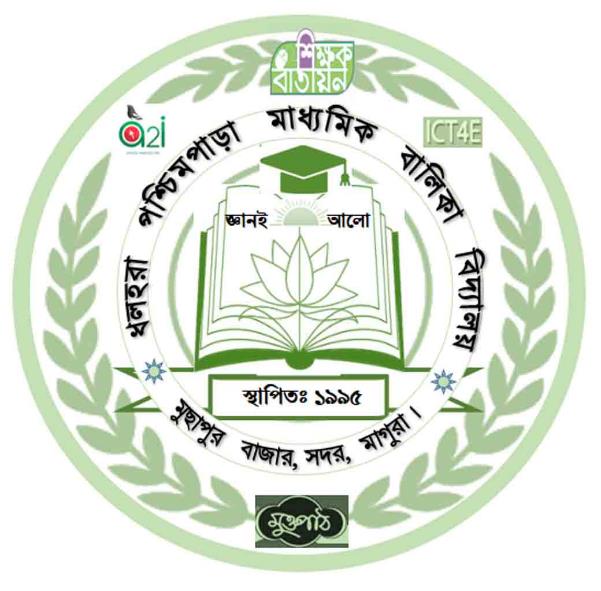 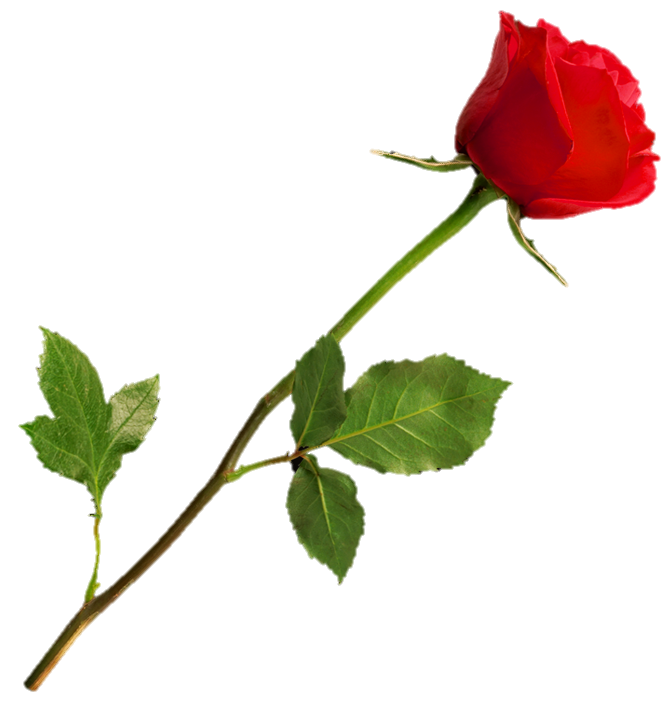 See you next class